Grace in the Law
The Two Questions of Covenant
Covenant Promise
Monument #1
God cuts covenant with Abraham, taking the curse of covenant unfaithfulness onto himself.
Genesis 15; Romans 4
Covenant Name
Monument #2
The character of God’s name is the basis for the saving work he will accomplish which makes it possible for holy God to live among a flammable people.
Exodus 34:6-7; John 1:14-18
Covenant Holiness
Monument #3
God’s holiness is revealed both in the Day of Atonement ceremony (1st Question of Covenant) and in the moral purity code (2nd Question of Covenant).
Leviticus 16-17 and 18-20
Covenant Forgiveness
Monument #4
David models for us confession as the path to experiencing the forgiveness we already have in Jesus.
Psalm 51; 1 John 1:9
[Speaker Notes: David models to us how to cut that anvil of guilt and regret that holds us back. He models how to cut the anvil off and let it drop. 

Michael, there is something dragging you back. Check this out. See if this helps you.]
1st Question: What makes me acceptable to be in relationship with God?
2nd Question: Having been accepted, how do I live out my relationship with God?
[Speaker Notes: Two question of covenant. The first is the issue of justification and the second of sanctification. The covenant language helps us put these issues in a more relational context.

Discuss how this works with covenant community.
Worship team example
Teacher example]
Covenant Life
Monument #5
Practiced in faith out of a gracious heart, the commands of God guide us into the experience of abundant life.
Deuteronomy 5:6-21; 10:12-13; 30:19-20
Matthew 5:21-48
Matthew 5:17–26 (NASB95) 17 “Do not think that I came to abolish the Law or the Prophets; I did not come to abolish but to fulfill. 18 “For truly I say to you, until heaven and earth pass away, not the smallest letter or stroke shall pass from the Law until all is accomplished. 19 “Whoever then annuls one of the least of these commandments, and teaches others to do the same, shall be called least in the kingdom of heaven; but whoever keeps and teaches them, he shall be called great in the kingdom of heaven. 20 “For I say to you that unless your righteousness surpasses that of the scribes and Pharisees, you will not enter the kingdom of heaven.21 “You have heard that the ancients were told, ‘You shall not commit murder’ and ‘Whoever commits murder shall be liable to the court.’ 22 “But I say to you that everyone who is angry with his brother shall be guilty before the court; and whoever says to his brother, ‘You good-for-nothing,’ shall be guilty before the supreme court; and whoever says, ‘You fool,’ shall be guilty enough to go into the fiery hell.23 “Therefore if you are presenting your offering at the altar, and there remember that your brother has something against you, 24 leave your offering there before the altar and go; first be reconciled to your brother, and then come and present your offering. 25 “Make friends quickly with your opponent at law while you are with him on the way, so that your opponent may not hand you over to the judge, and the judge to the officer, and you be thrown into prison. 26 “Truly I say to you, you will not come out of there until you have paid up the last cent.
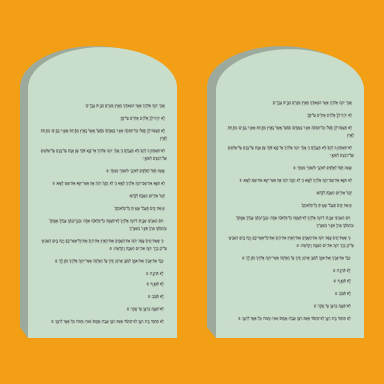 Thoughts
Thoughts
Words
Words
Actions
Actions
Lay down your life!
Do not murder!
Greater love has no one than this, that one lay down his life for his friends. 
(John 15:13; 1 John 3:15-16)
Thoughts
Thoughts
Words
Words
Actions
Actions
Love God alone!
Have no 
other Gods!
And you shall love the Lord your God with all your heart, and with all your soul and with all your might. (Deuteronomy 4:5; Matthew 22:37)
Thoughts
Thoughts
Words
Words
Actions
Actions
Worship God as he has revealed himself!
Make no idols!
An hour is coming, and now is, when the true worshipers shall worship the Father in Spirit and in truth. (John 4:23)
Thoughts
Thoughts
Words
Words
Actions
Actions
Seek the will of your heavenly Father!
Do not take God’s
name in vain!
Our Father who is in heaven, holy be your name, your kingdom come, your will be done, on earth as it is in heaven. (Matthew 6:9-10)
Thoughts
Thoughts
Words
Words
Actions
Actions
Do not rely on the strength of your hands!
Keep the Sabbath!
Cease striving and know that I am God; I will be exalted among the nations, I will be exalted in the earth.
(Psalm 46:10)
Seek first His kingdom and His righteousness, and all these things will be added to you. (Matthew 6:33)

The one who has entered His rest has himself also rested from his works, as God did from His. (Hebrews 4:10)
[Speaker Notes: Additional verses are added here because the Sabbath has been fulfilled in Christ for New Covenant believers and so by faith we keep the Sabbath by resting in Jesus.]
Thoughts
Thoughts
Words
Words
Actions
Actions
Honor your parents!
Do not curse
your parents!
He who curses his father or his mother, his lamp will go out in time of darkness. (Proverbs 20:20)

He who assaults his father and drives his mother away is a shameful and disgraceful son. (Proverbs 19:26)
Children, be obedient to your parents in all things, for this is well-pleasing to the Lord. (Colossians 3:20)
Thoughts
Thoughts
Words
Words
Actions
Actions
Love your spouse!
Do not commit
adultery!
Husbands, love your wives, just as Christ also loved the church and gave himself up for her. (Ephesians 5:25)
Thoughts
Thoughts
Words
Words
Actions
Actions
Give!
Do not steal!
Let him who steals steal no longer; but let him labor, performing with his own hands what is good, in order that he may have something to share with him who has need. (Ephesians 4:28)
Thoughts
Thoughts
Words
Words
Actions
Actions
Speak up for the truth!
Do not bear 
false witness!
Do not be afraid, but go on speaking and do not be silent. (Acts 18:9)
Thoughts
Thoughts
Words
Words
Actions
Actions
Desire blessing for others!
Do not
covet!
Rejoice with those who rejoice. (Romans 12:15)
[Speaker Notes: Note that this one is internal and the outward words and actions break other commandments.
Coveting can lead to false testimony and to stealing or adultery, even to murder.]
Grace in the Law
The Two Questions of Covenant